КИЖИ
На небольшом острове Онежского озера расположен историко – архитектурный музей – заповедник.
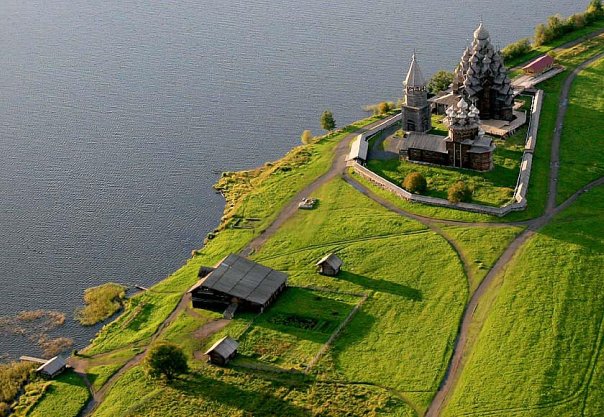 Главная его ценность:
Двадцатидвухглавая Преображенская церковь, построена в 1714 г.
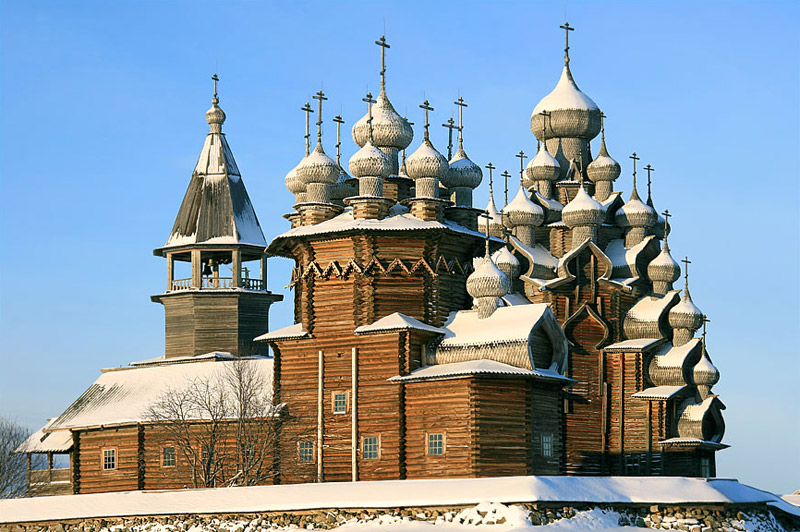 Высота церкви достигает 35 м.
Двадцать две главы имеют различную величину и расположены в пять ярусов , что придает церкви почти сказочный вид.
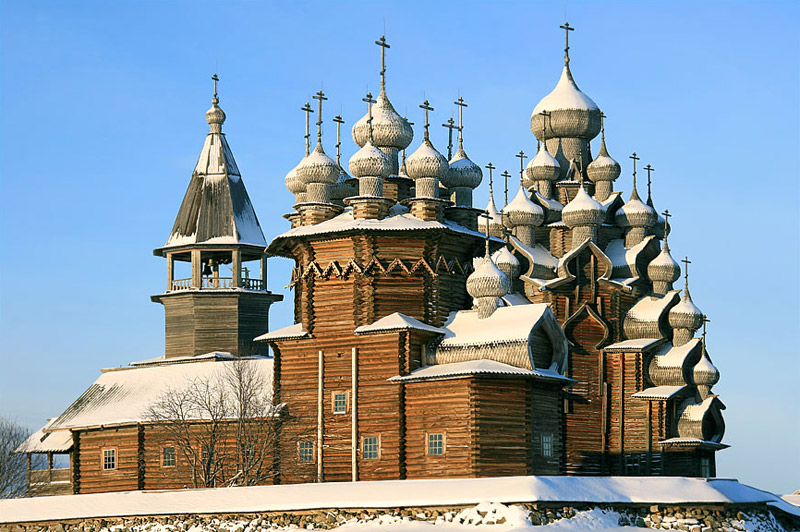 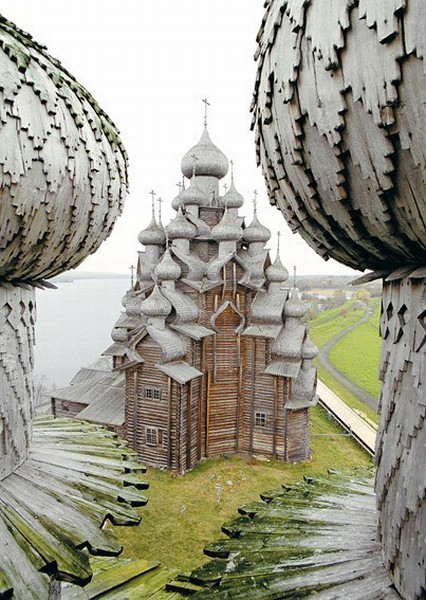 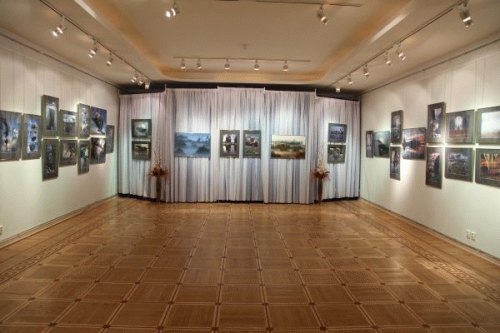 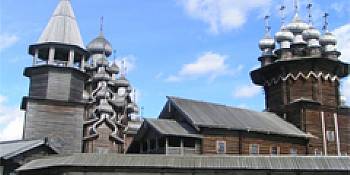 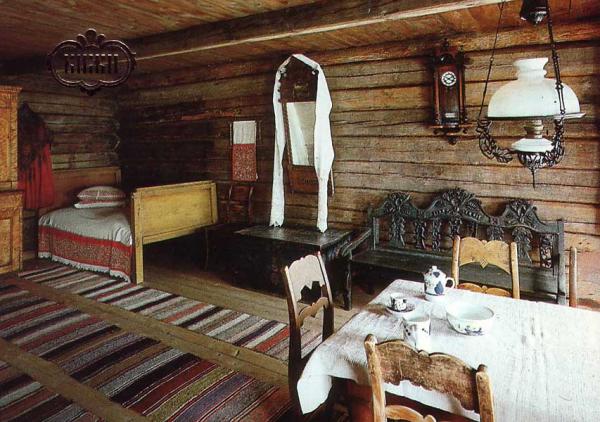 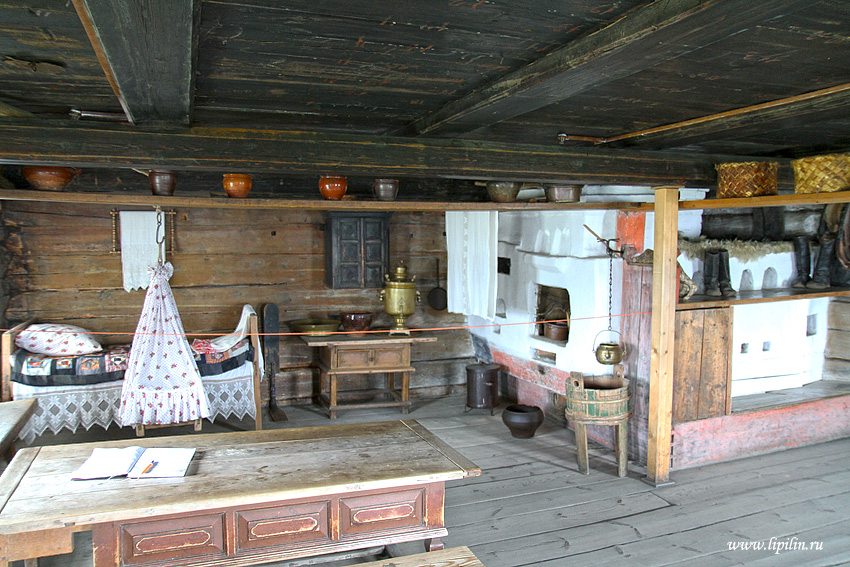 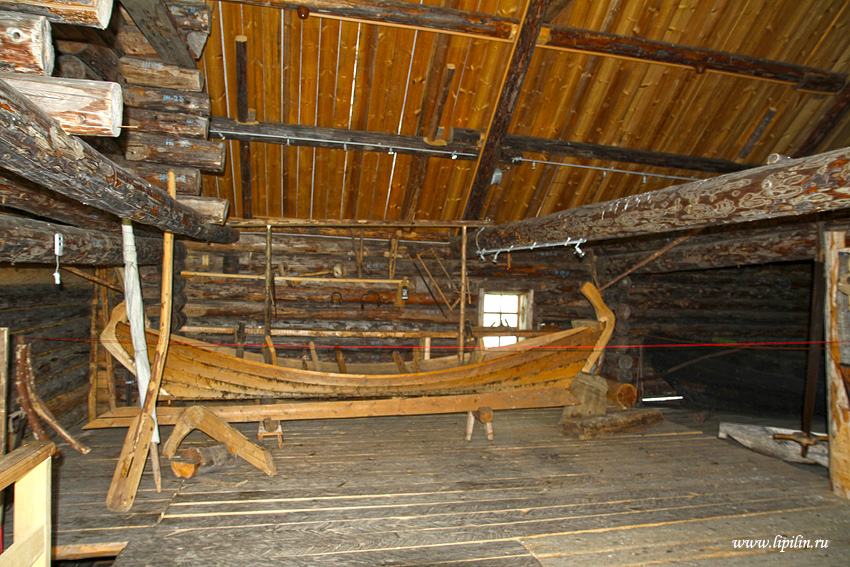 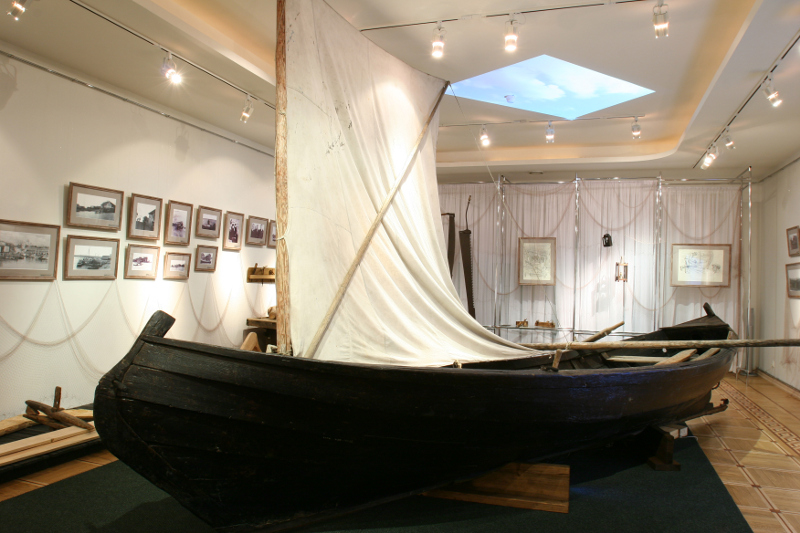